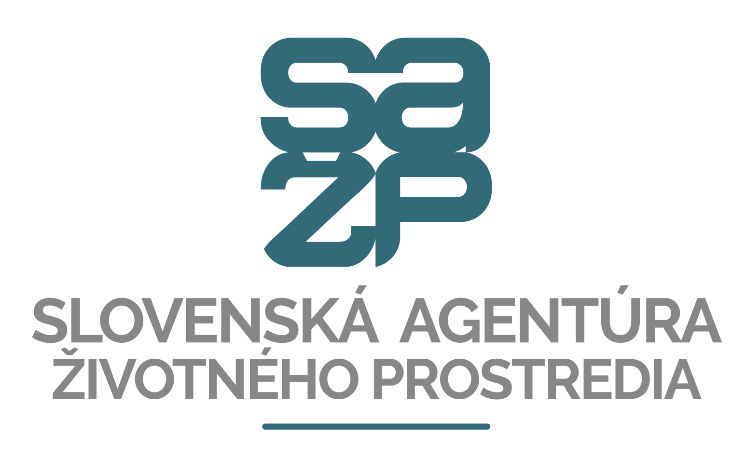 Výzva č. 55 na predkladanie ŽoNFP  zameraná na náhradu zastaraných spaľovacích zariadení v domácnostiach za nízkoemisné (s výnimkou OZE)

Projekt „Výmena kotlov v domácnostiach pre lepšie ovzdušie“

Ing. Adam Stano
www.sazp.sk
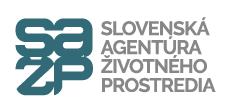 Príspevky vo forme poukážok na náhradu zastaraných spaľovacích zariadení v domácnostiach (iba rodinné domy), podmienka: zmena palivovej základne z tuhého paliva na plyn
Príspevky pre domácnosti v objeme 20 000 000,- €
Sadzba 100,- €/kW, maximálny príspevok pre domácnosť 95 % alebo   2 400,- €
Podporených bude minimálne 8 500 domácnosti
Informačné strediská: Bratislava, Banská Bystrica, Žilina a Košice
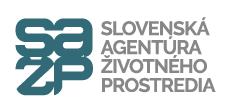 08/2021 - schválenie ŽoNFP
09/2021 - 12/2021 - príprava podkladov na zazmluvnenie  zhotoviteľov/autorizovaných subjektov pre montáž zariadení, príprava podkladov pre poskytovanie žiadosti užívateľov
09/2021 - 12/2021 - nábor zamestnancov, zaškolenie zamestnancov
01/2022 - spustenie marketingovej kampane za účelom informovania verejnosti, 
02/2022 - uzatváranie zmlúv so zhotoviteľmi
04/2022 - 09/2023 - spustenie podávania žiadostí užívateľov, administrácia doručenej dokumentácie, vyhodnotenie žiadostí, podpis zmlúv, poskytnutie poukážok, dodávka a montáž kotlov
10/2023 - 12/2023 - administratívne a finančné ukončenie projektu
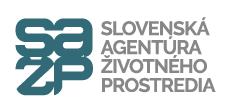 V roku 2018 sa podľa emisných inventúr na Slovensku vykurovanie domácností podieľalo na znečisťovaní prachovými časticami (PM2,5) až 74 % z celkových emisií.
Na Slovensku je cca 350 000 domácností, ktoré kúria tuhým palivom,  z toho je 120 000 domácností, ktoré využívajú vykurovacie zariadenia staršie ako 30 rokov.
Cieľom projektu  je zníženie emisií v ovzduší, a to:
       - Zníženie produkcie emisií NOX (oxidy dusíka)- 62 196 kg/rok
       - Zníženie produkcie emisií PM10 (tuhé častice do 10 μm) - 137 948 kg/rok
       - Zníženie produkcie emisií PM2,5 (tuhé častice do 2,5 μm) - 137 550 kg/rok
       - Zníženie produkcie emisií SO2 (oxid siričitý) - 68 326 kg/rok
       - Zníženie produkcie emisií VOC (prchavé organické zlúčeniny) - 696 944 kg/rok
Porovnanie vykurovacích systémov plynového kotla a kotla na pevné palivo

Prečo sa rozhodnúť pre efektívnejší spôsob vykurovania
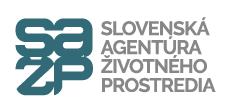 V dnešnej dobe má investor ako aj majiteľ nehnuteľnosti/rodinného domu k dispozícii širokú škálu možností zabezpečenia zdroja tepla v podobe jednotlivých typov vykurovacích systémov. Rozhodovanie vo výbere vykurovacieho systému spočíva nielen medzi technológiami, ale aj výberu medzi rôznymi palivami, z ktorých investorovi plynú výhody a nevýhody.
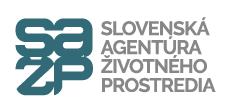 Faktory ovplyvňujúce výber investora
Porovnanie druhov vykurovacích systémov by malo byť hodnotené rovnakými kritériami tak, aby vykurovanie zaručovalo investorovi účinné, efektívne, komfortné a hospodárne prevádzkovanie vykurovacieho systému. Hodnotiacimi kritériami by mali byť najmä:
 predpoklady a náklady na inštaláciu vykurovacieho systému
 vplyv jednotlivých technológií na životné prostredie
 stabilita vykurovacieho systému
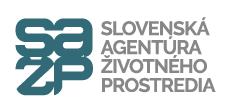 Efektivita  a výhody plynového kondenzačného kotla
Najmodernejšie technológie kondenzačnej techniky zaručujú investorovi významnú úsporu vo výške nákladov na zabezpečenie vykurovania a v spotrebe energie, čím zaručujú efektivitu návratnosti vynaložených vstupných investícií na zabezpečenie tohto typu vykurovacieho systému.
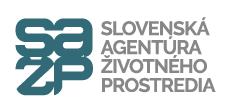 Porovnanie vykurovania tuhým palivom a plynovým zdrojom vykurovania
Súčasným trendom investorov ako aj majiteľov rodinných domov je orientácia na ultranízkoenergetické nehnuteľnosti a rodinné domy s minimálnou spotrebou energie. 
Významným faktom v rozhodovaní medzi inštaláciou plynového kotla a kotla na tuhé palivo je nielen vplyv na životné prostredie a produkciu emisií, ale aj vplyv legislatívneho rámca upravujúceho produkciu tuhých znečisťujúcich látok do ovzdušia.
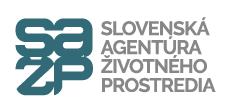 Výhody plynového kondenzačného vykurovacieho systému
moderné ekologické zariadenie s ohľadom na šetrnosť životného prostredia s minimálnou až takmer žiadnou produkciou emisií,
vysoká účinnosť vykurovacieho systému,
komfortná obsluha/možnosť regulácie (smartfón),
okamžitá príprava teplej vody bez nutnosti zásobníka teplej vody,
 komfortná inštalácia vykurovacieho systému bez nutnosti zabezpečenia priestorov (kotolňa a skladové priestory pre palivo)
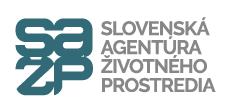 Nevýhody vykurovacieho systému na tuhé palivo
nekomfortná prevádzka vykurovacieho systému - potreba neustálej manuálnej obsluhy a prevádzky zdroja tepla pre zabezpečenie vykurovania a teplej vody (ochladenie priestorov), 
 nižšia účinnosť,
vysoká produkcia vysokoškodlivých tuhých častíc a emisií do ovzdušia, prašnosť a nešetrnosť voči životnému prostrediu, 
 potreba zabezpečenia kotolne a priestorov pre tuhé palivo
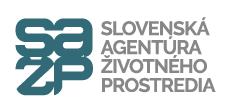 Porovnanie účinnosti plynového kotla a kotla na tuhé palivo
Najdôležitejším technickým faktorom pri výbere vykurovacieho systému je účinnosť zdroja tepla, ktorý má najvýznamnejší vplyv na efektivitu a hospodárnosť zabezpečenia vykurovania pri maximálnom využití zdroja a paliva vykurovania. 
Účinnosť vykurovacieho systému na tuhé palivo je približne 85 %, pričom účinnosť vykurovania plynovým kondenzačným kotlom je 97 %.
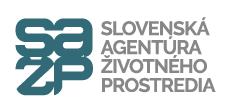 Návrh riešenia IS
SAŽP ako realizátor projektu je zodpovedný za manažment predkladaných žiadostí o poskytnutie príspevkov na výmenu pôvodných kotlov na tuhé palivo za kotle na zemný plyn.
Celý proces poskytovania príspevkov bude zabezpečený prostredníctvom vybudovaného IS, ktorý bude slúžiť na:
  Vytvorenie žiadosti o príspevok
Registrácia dodávateľa
Uplatnenie poukážky
Spracovanie žiadosti o príspevok
Spracovanie registrácie dodávateľa
Tvorba reportov a monitoring
Spracovanie uplatnenia poukážok
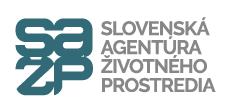 Ďakujem za pozornosť

adam.stano@sazp.sk
www.sazp.sk